Considerations in the Management of Juvenile Absence Epilepsy in Pregnancy and in Females of Childbearing Age
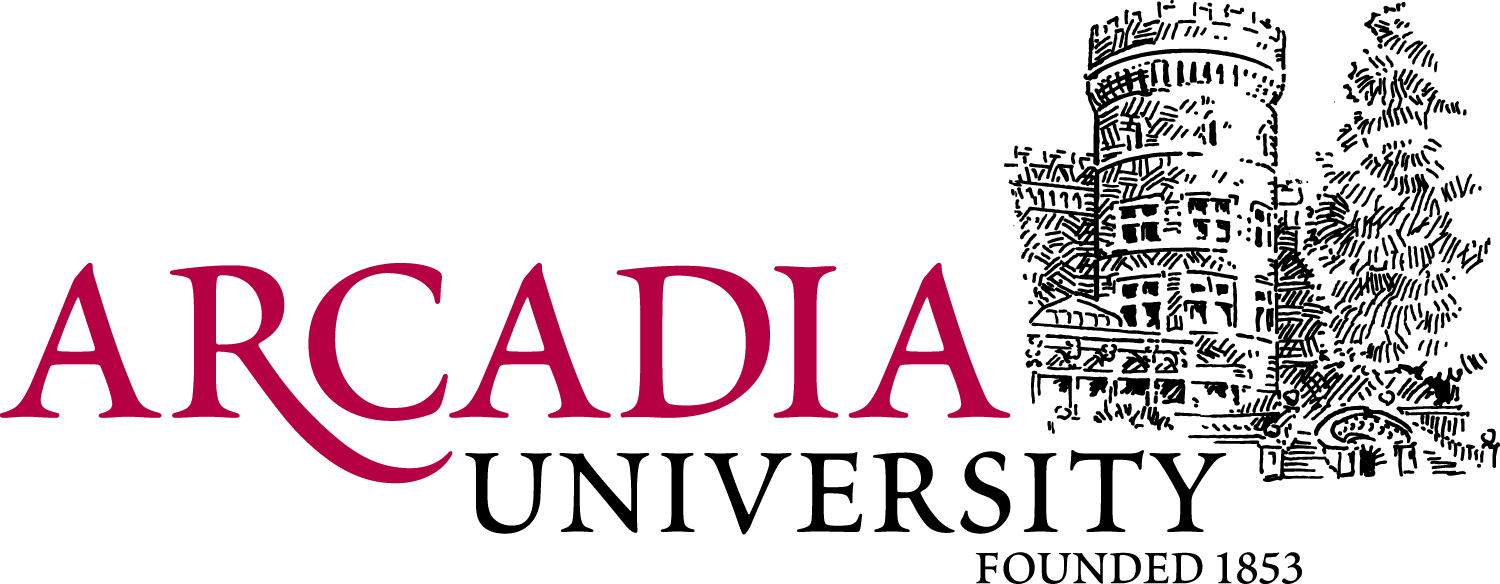 Casey Brew, MS, CGC, PA-S2
Advisor: Sofie Farley, MMS, PA-C
Management in Pregnancy
Objectives
Management in Females of Childbearing Age
Review Juvenile Absence Epilepsy (JAE) and the medications that are typically used to manage patients 
Understand the risks associated with JAE and its management during pregnancy
Identify risks and benefits of different medication regimens in female patients of childbearing age with JAE to optimize outcomes
Want to optimize seizure control on AEDs at least 9-12 months prior to conception
Increased risk of major congenital malformations (MCMs) when taking AEDs (Table 1); risk increases substantially with polytherapy
Valproic acid has the highest risks: 2-7 fold increase in MCMs, 10-20 fold increase in neural tube defects (NTDs)
Professional organizations in the US recommend avoiding valproic acid in pregnancy, if possible, especially in the 1st trimester
Lamotrigine is considered the safest option in pregnancy but is still classified as pregnancy category C
None of the AEDs used for JAE are pregnancy category A or B, indicating that a risk/benefit analysis should be done for all AEDs in female patients with JAE
Consider starting with lamotrigine +/- ethosuximide or levetiracetam as needed for additional absence or GTC control, respectively; valproic acid is generally considered a last resort
Professional organizations in the US do not make specific recommendations about the use of valproic acid in females of childbearing age 
Studies have shown that adequate counseling about risks is not always being provided to female patients taking valproic acid 
Females should be on effective contraception when taking valproic acid 
All women taking AEDs should be taking at least 4mg/day of folic acid regardless of intention to become pregnant
Table 1. Pregnancy risks associated with AEDs used in JAE
Introduction
What is JAE
Generalized epilepsy syndrome characterized primarily by absence seizures
79-95% of patients also have generalized tonic clonic (GTC) seizures; some also have myoclonic jerks
Onset is typically around puberty (avg: 9-13 yo)
Seizures typically respond to antiepileptic drugs (AEDs), but lifelong AED is management is often needed to prevent relapse 

Medical Management for JAE
First line AEDs: monotherapy with valproic acid or lamotrigine
Valproic acid with greater efficacy than lamotrigine (45-58% vs. 21-29% seizure freedom rates) but has a larger side effect profile
Ethosuximide is also first line if patient only has absence seizures
Levetiracetam, Epidiolex, zonisamide, and other AEDs have also been proposed as adjuncts
Sodium channel blockers worsen absence seizures and should be avoided in patients with JAE
Conclusion
JAE typically requires lifelong treatment with AEDs; valproic acid and lamotrigine are considered first-line
In females with JAE who become pregnant, risks exist to both the mother and fetus from uncontrolled seizures and from taking AEDs
Valproic acid carries the highest risks to the fetus but is most effective in controlling seizures seen in JAE
Limited guidance exists for management of females of childbearing age and pregnant females with JAE
Adequate counseling should be provided regarding pregnancy, contraceptives, folic acid, and risks and benefits of different AEDs; a shared decision-making model should be used to optimize outcomes
Pregnancy Risks with JAE Seizures
References:
Hirsh E, French J, Scheffer IE, et al. ILAE definition of the idiopathic generalized epilepsy syndromes: position statement by the ILAE task force on nosology and definitions. Epilepsia. 2022;63(6):1475-1499. 
Crunelli V, Lorincz ML, McCafferty C, et al. Clinical and experimental insight into pathophysiology, comorbidity and therapy of absence seizures. Brain. 2020;143(8):2341-2368. 
Thomson T, Battino D, Bromley R, et al. Management of epilepsy in pregnancy: a report from the international league against epilepsy task force on women and pregnancy. Epileptic Disorders. 2019;21(6):497-517 
Mostacci B, Ranzato F, Guiliano L, et al. Alternatives to valproate in girls and women of childbearing potential with idiopathic generalized epilepsies: state of the art and guidance for the clinician proposed by the epilepsy and gender commission of the Italian league against epilepsy (LICE). Seizure. 2021;85(1):26-38. 
Barone V, van Putten M, Visser GH. Absence epilepsy: characteristics, pathophysiology, attention impairments, and the related risk of accidents. A narrative review. Epilepsy & Behavior. Epub 2020 Nov. doi: 10.1016/j.yebeh.2020.107342.
Gotlib D, Ramaswamy R, Kurlander JE, DeRiggi A, Riba M. Valproic acid in women and girls of childbearing age. Current Psychiatric Reports. 2017;19(9):58. 
Position statement on the use of valproate by women of childbearing potential. American Epilepsy Society. https://www.aesnet.org/about/about-aes/position-statements/position-statement-on-the-use-of-valproate-by-women-of-childbearing-potential. Published June 8, 2021. Accessed March 19, 2023. 
Gynecologic management of adolescents and young women with seizure disorders: ACOG committee opinions summary, number 806. Obstetrics & Gynecology. 2020;135(5):1242-1243.
No specific risks to the fetus with absence seizures, but absence-related accidents (motor vehicle accidents, drowning) should be considered in the risk assessment 
GTCs with risk of blunt trauma and placental abruption, as well as maternal risks of hypoxia and aspiration, and fetal risks of asphyxia, lactic acidosis, low birth weight, and miscarriage 
Higher risk of status epilepticus and death with GTCs
CL/P: cleft lip and palate; NTD: neural tube defects; IUGR: intrauterine growth restriction